Art Foundation-Comic strip
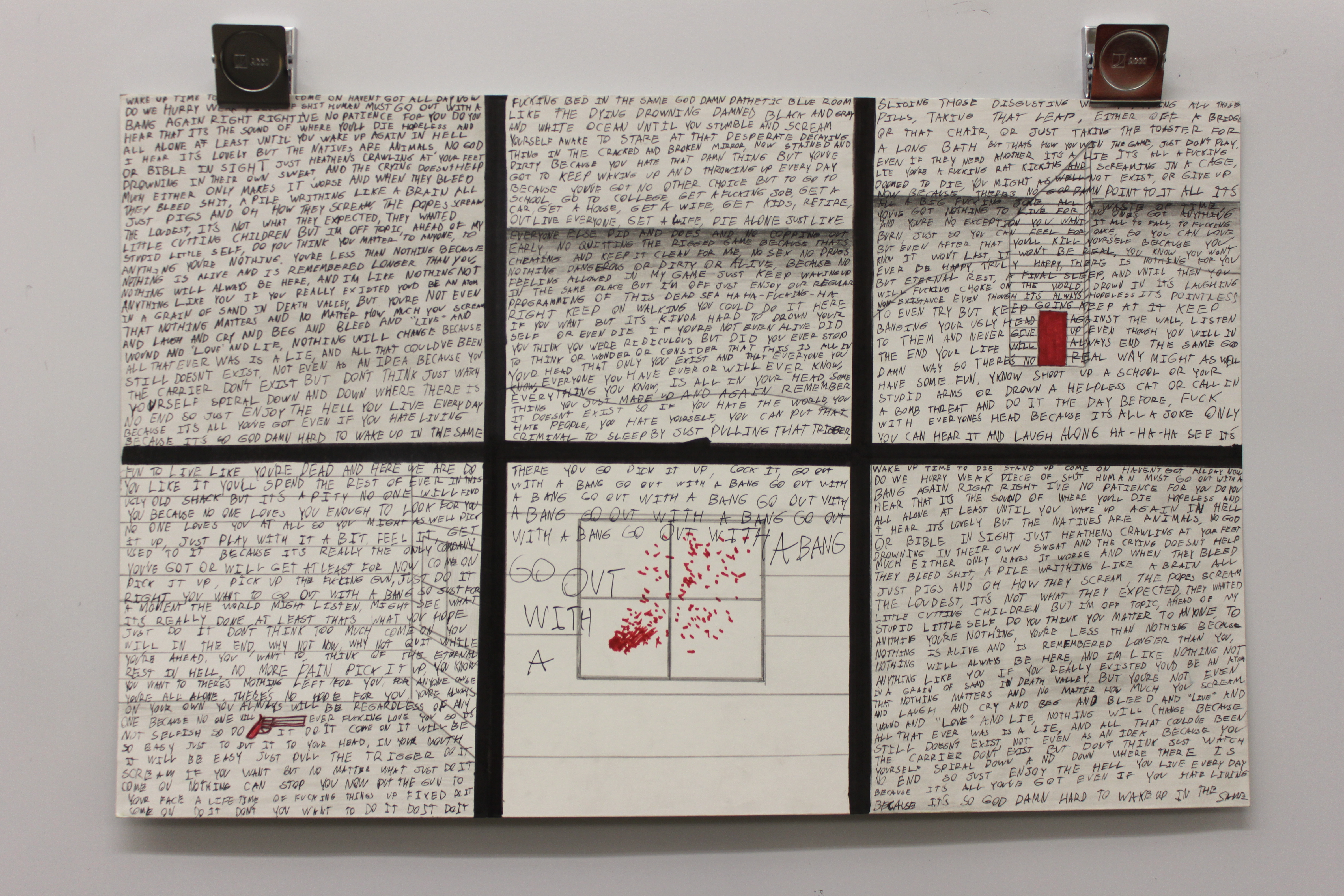 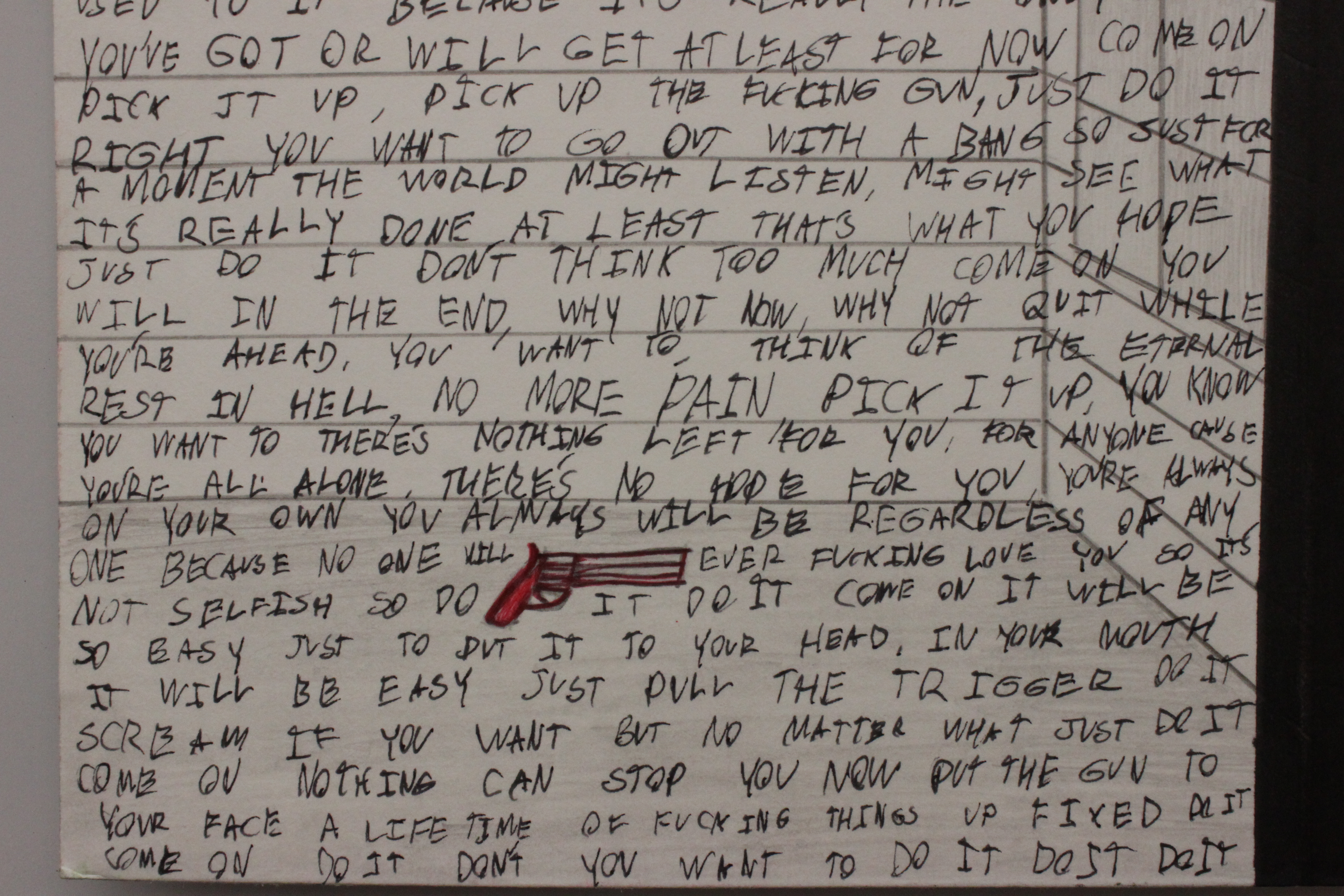 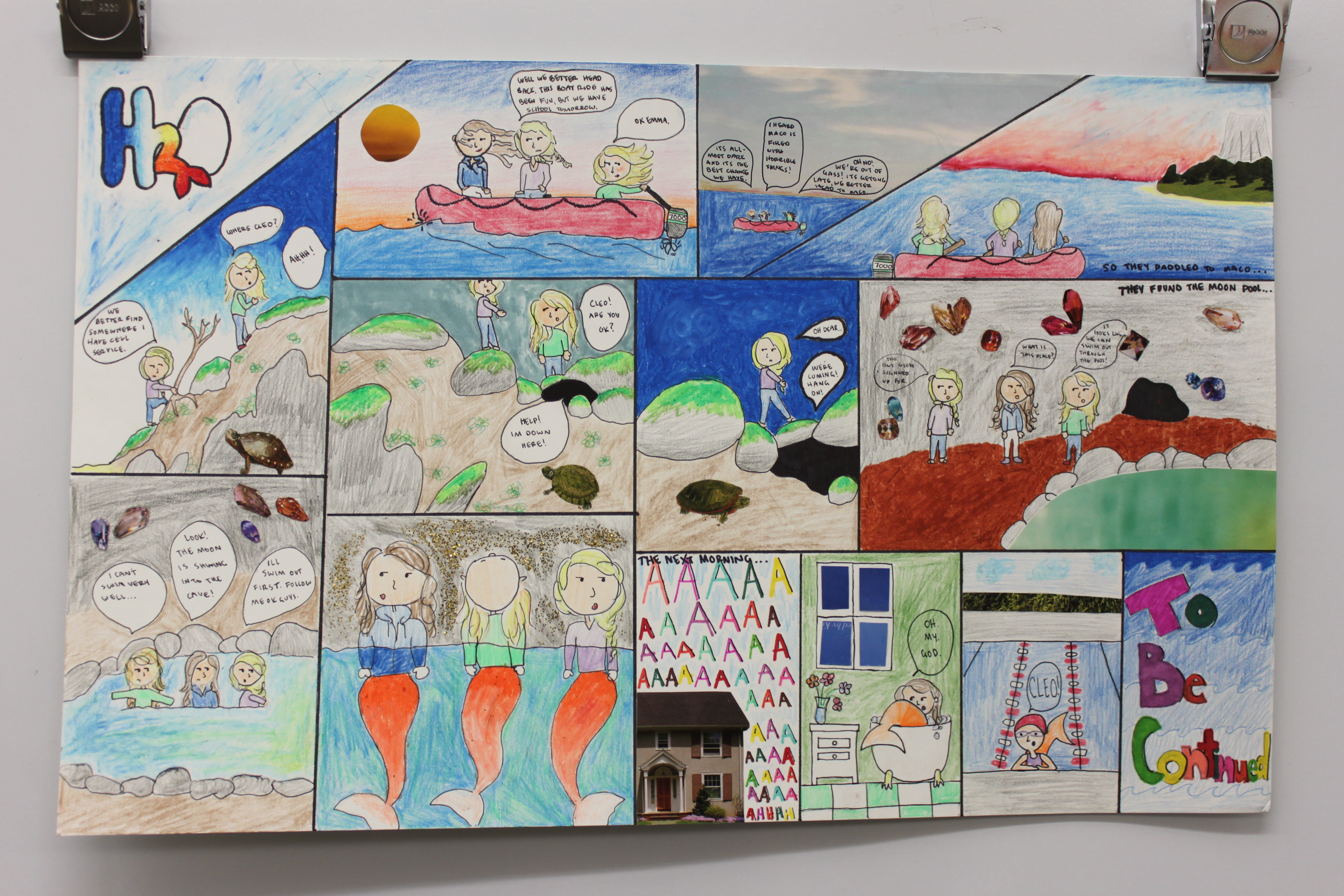 Very strong work
Full of information-color, words, images; storyline is evident; obvious time and effort
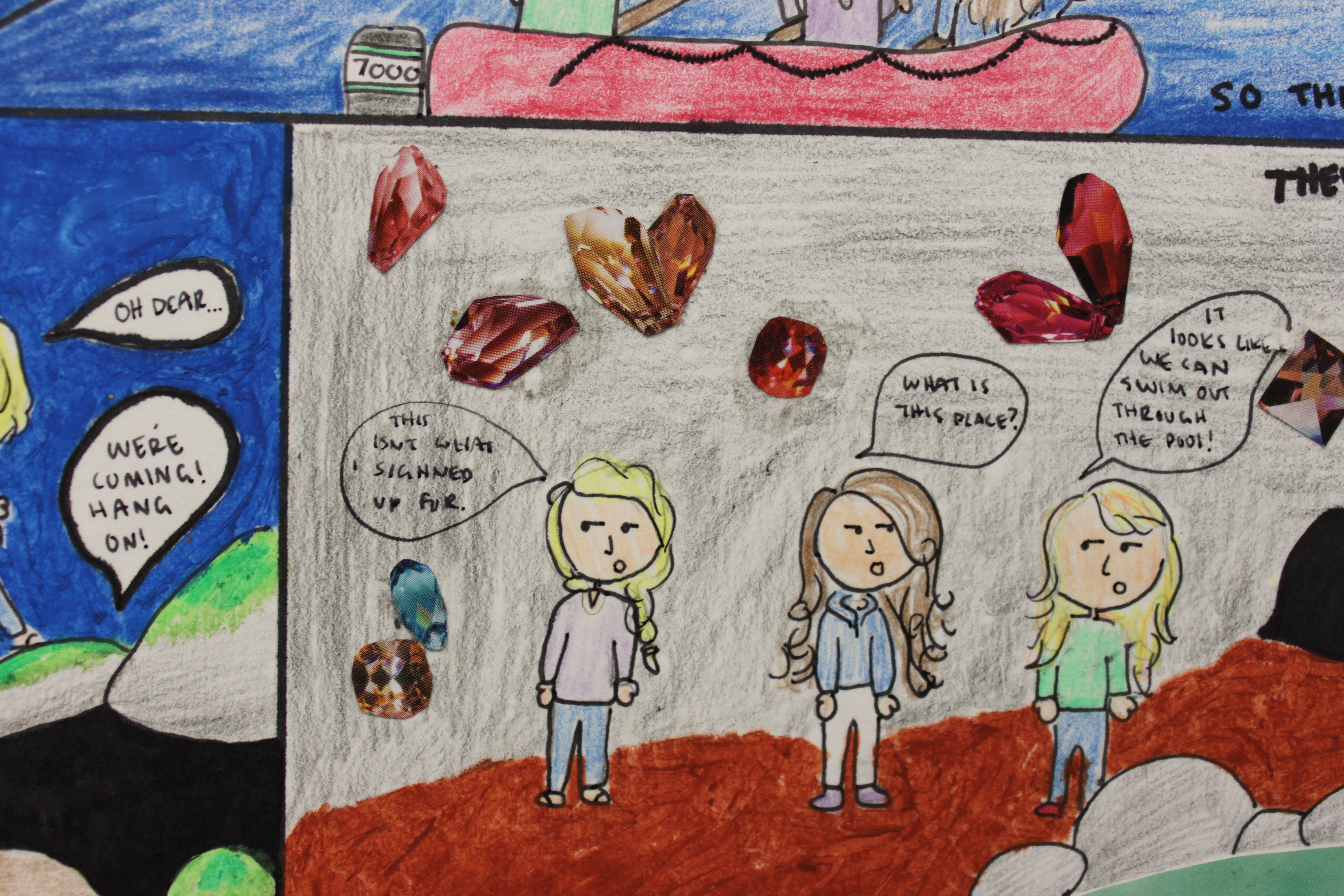 Detail from previous image
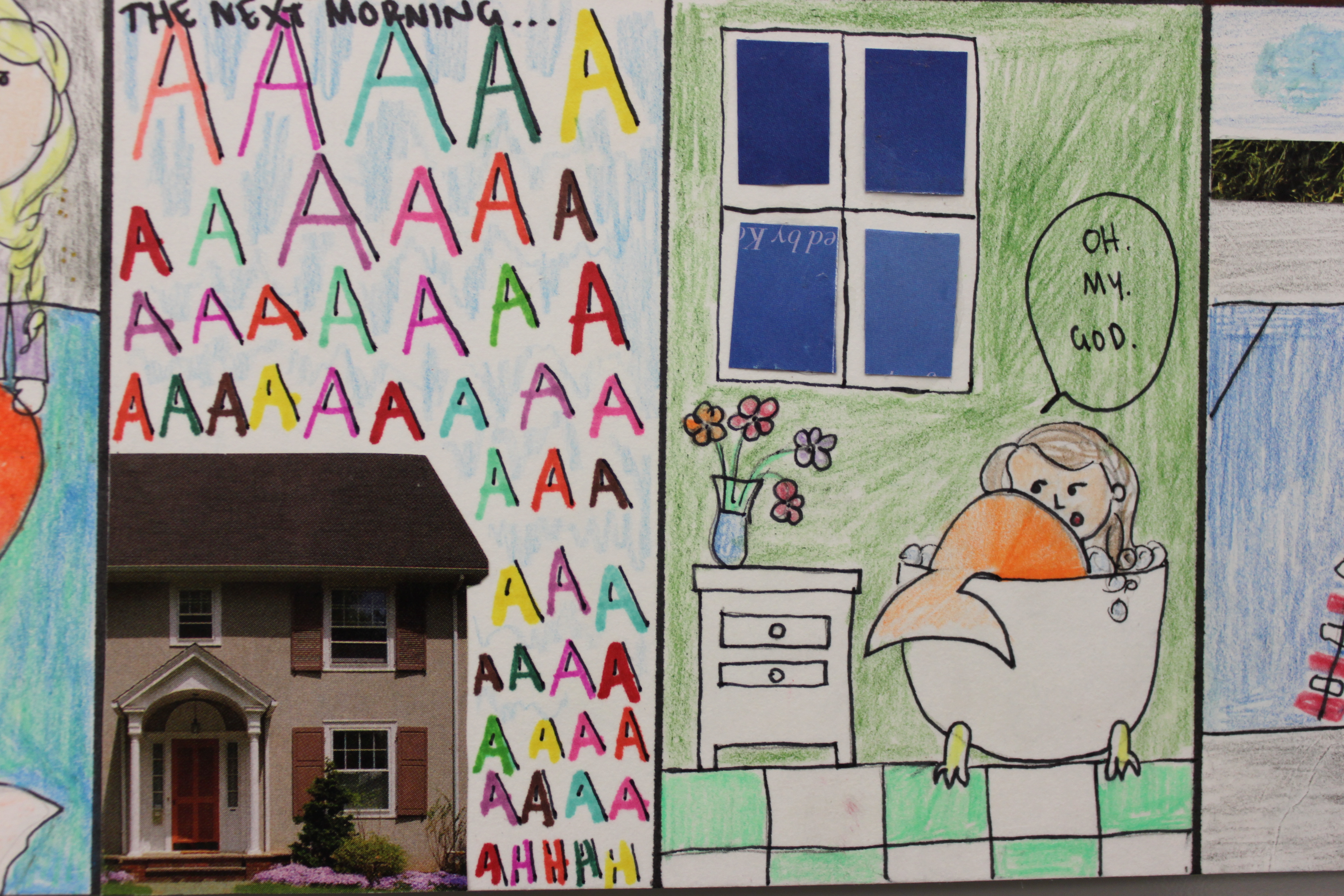 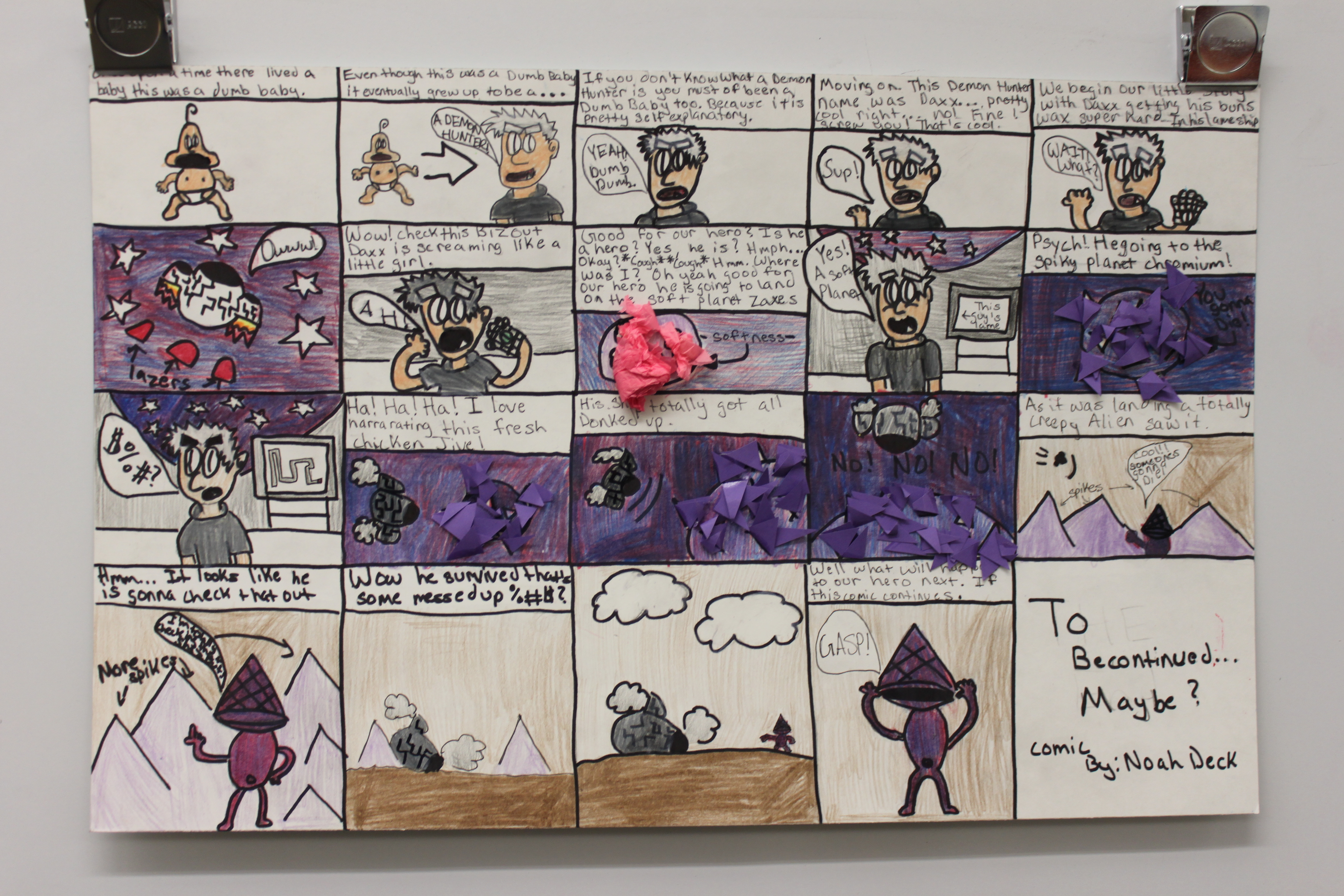 Very strong work
Full of information-color, words, images; storyline is evident; obvious time and effort
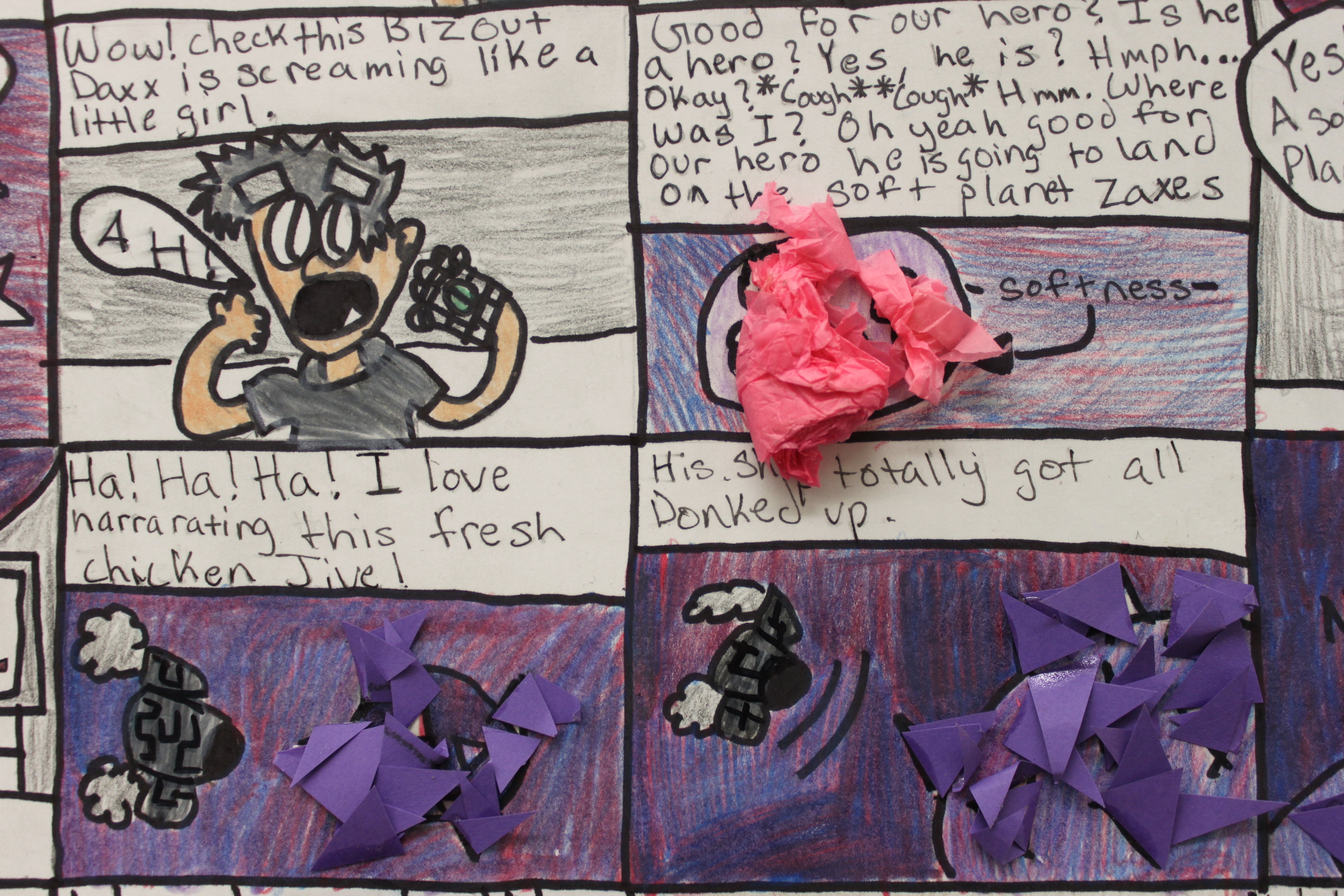 Detail from previous image
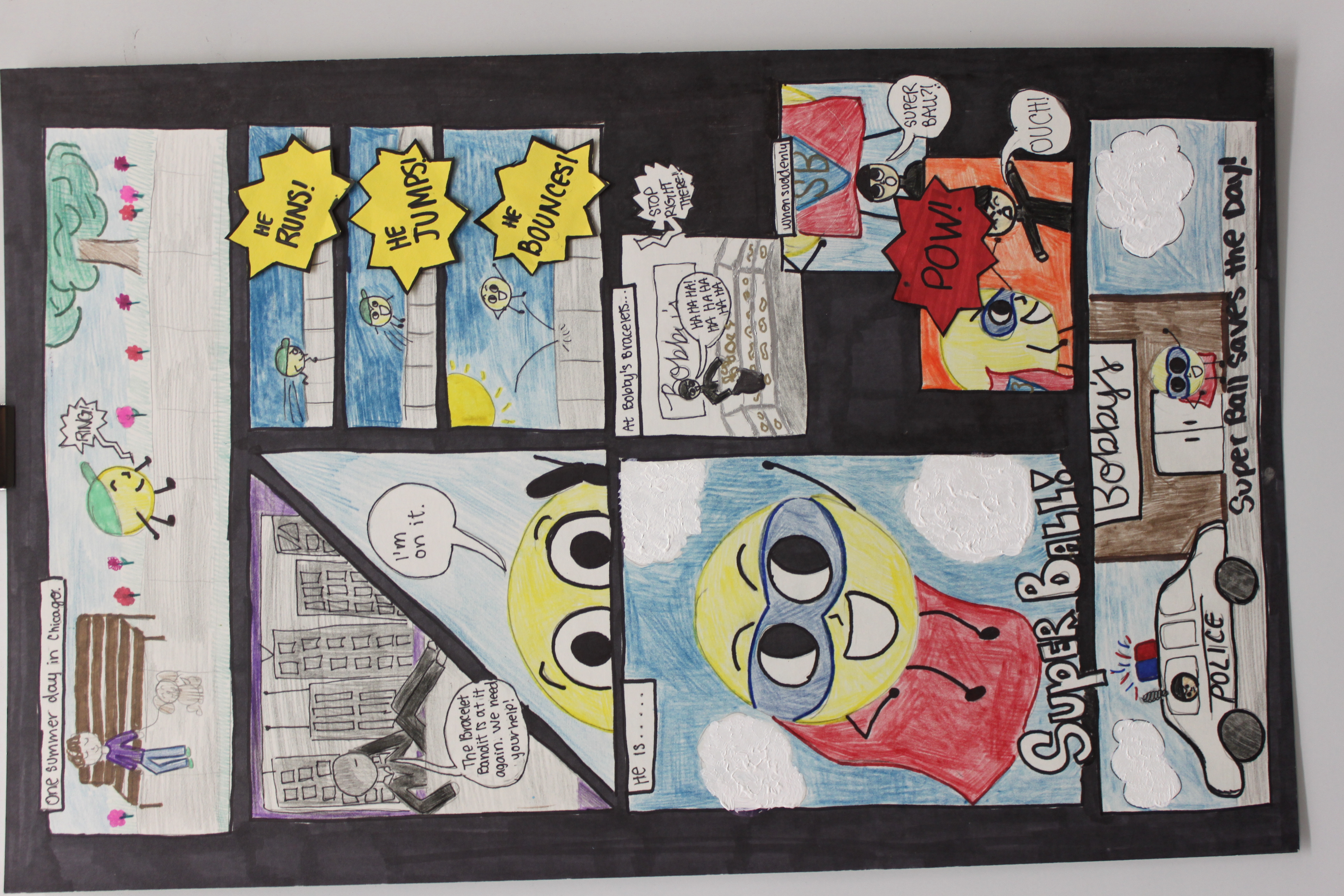 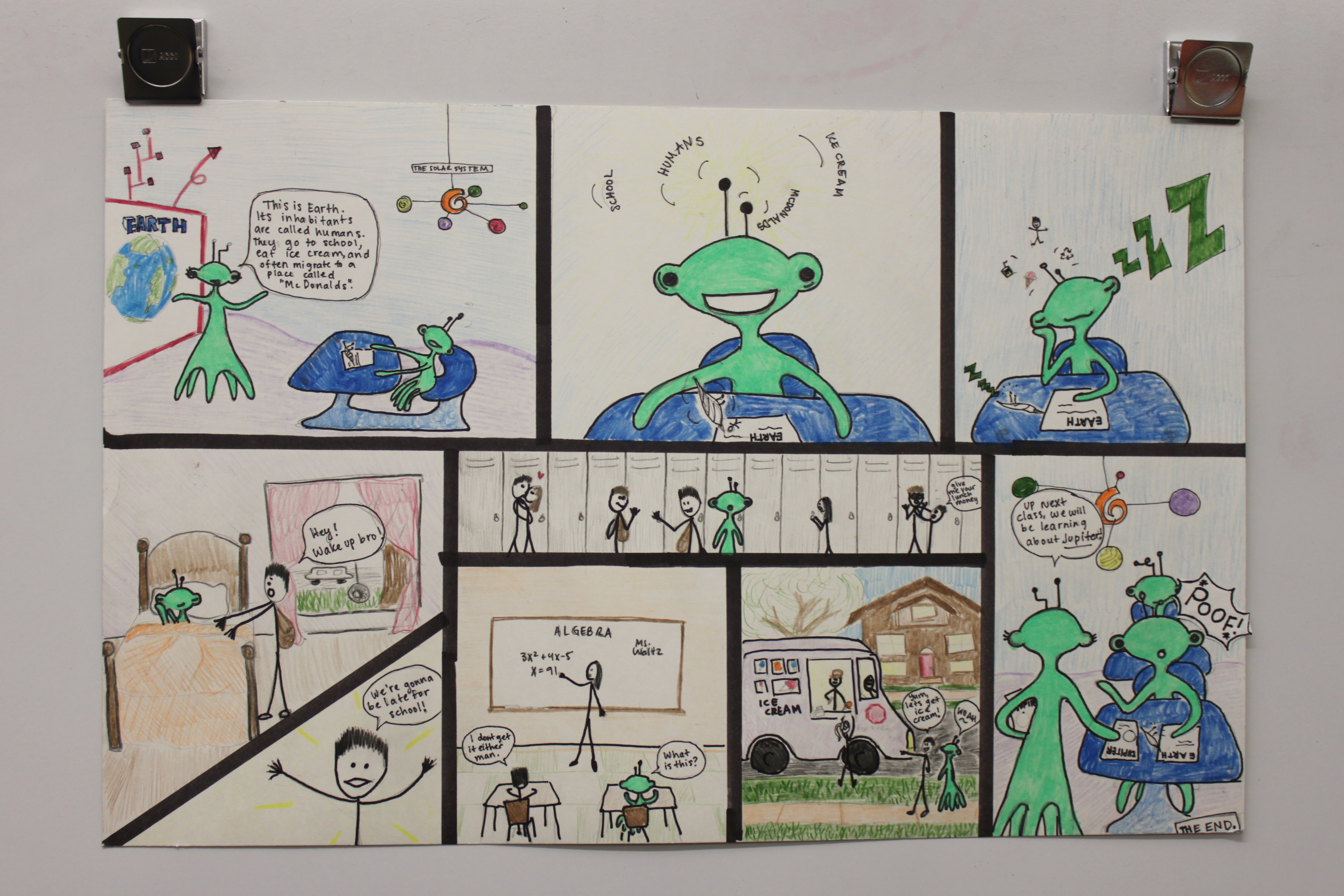 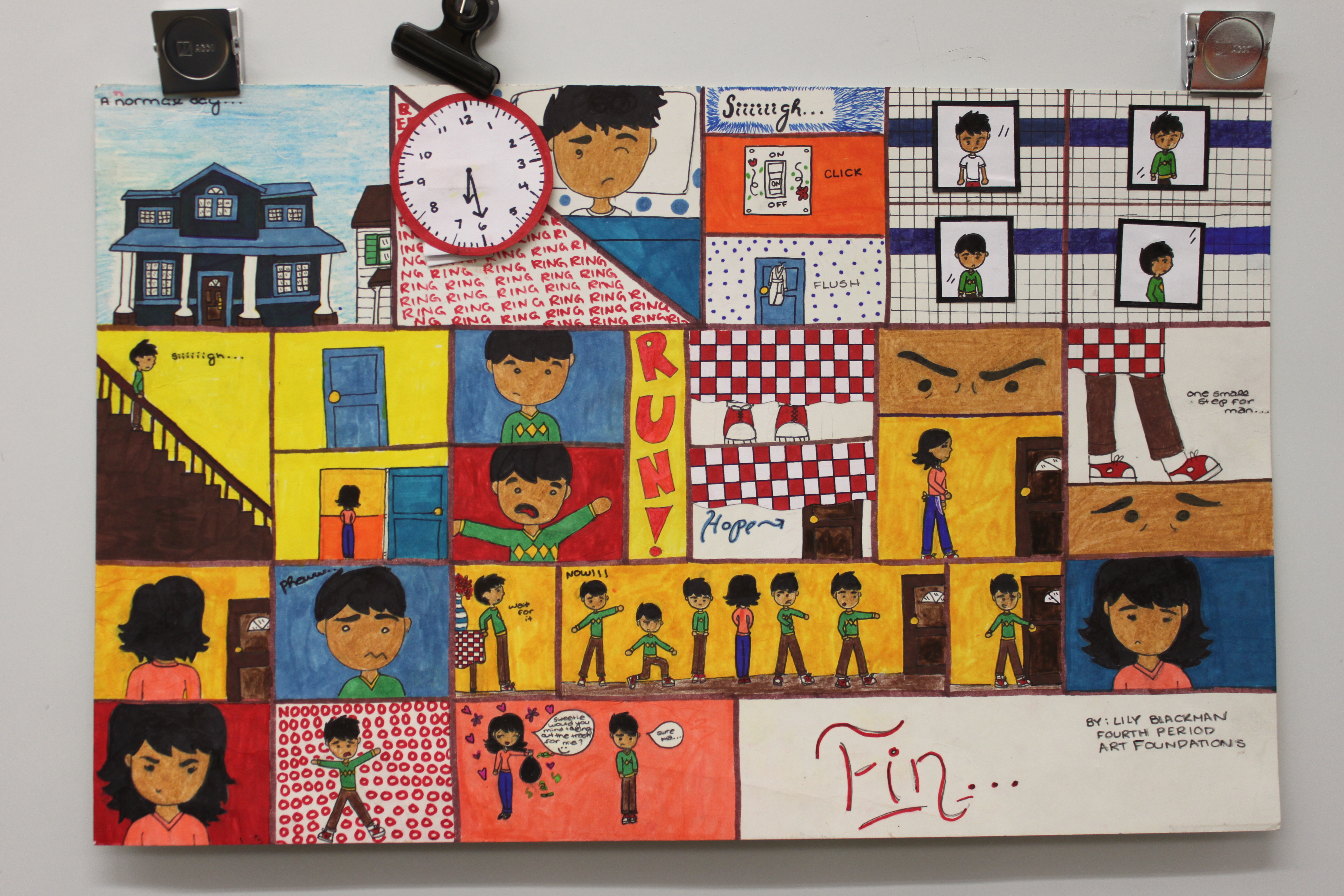 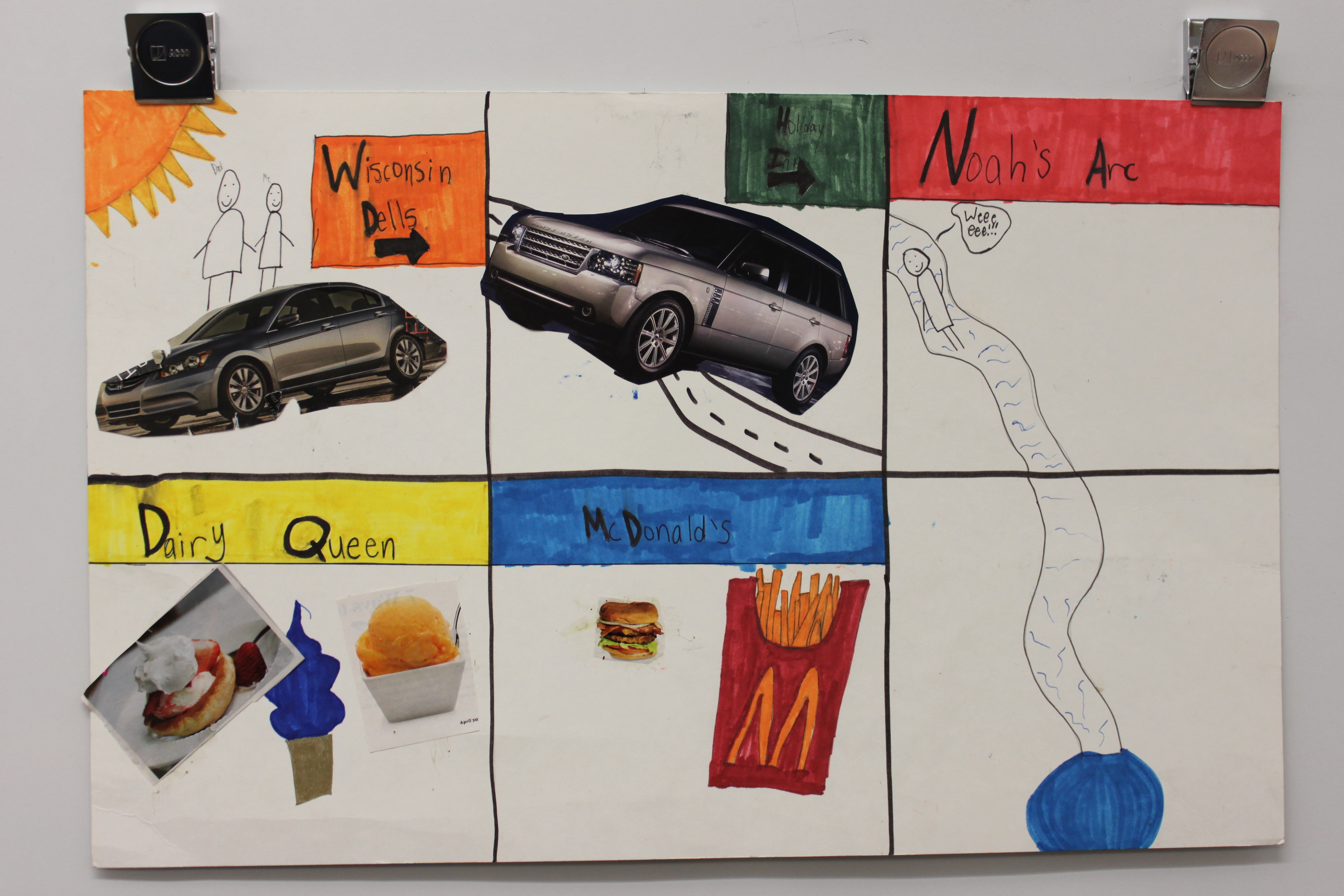 Incomplete and looks rushed – hard to read, lots of empty space, confusing story
Needs improvement!!
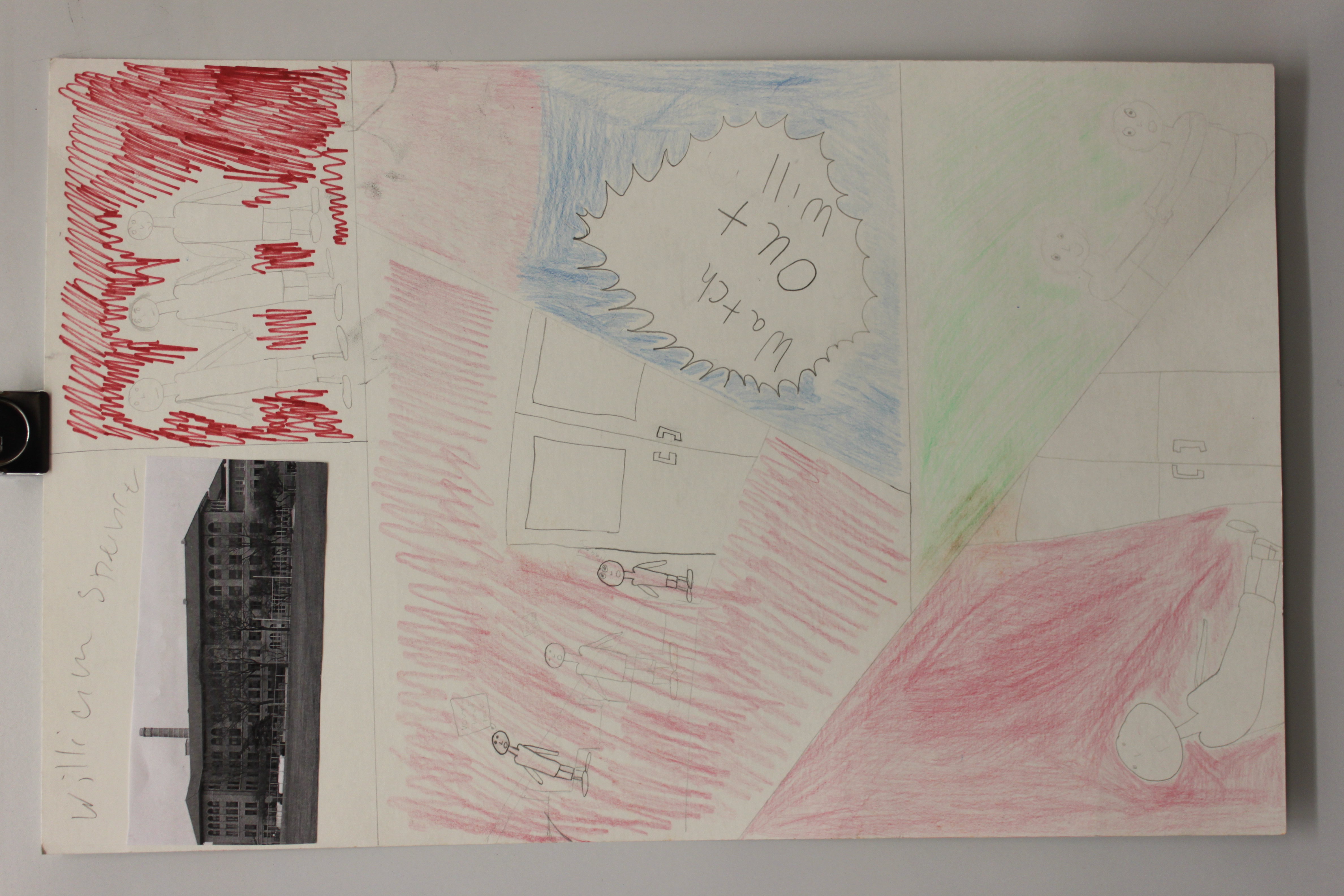 Incomplete and looks rushed – hard to read, lots of empty space, confusing story, where are the individual frames?